How can you address ethical dilemmas in transformative research?
Made for: Ethics in Transformative Research for Societal Impact
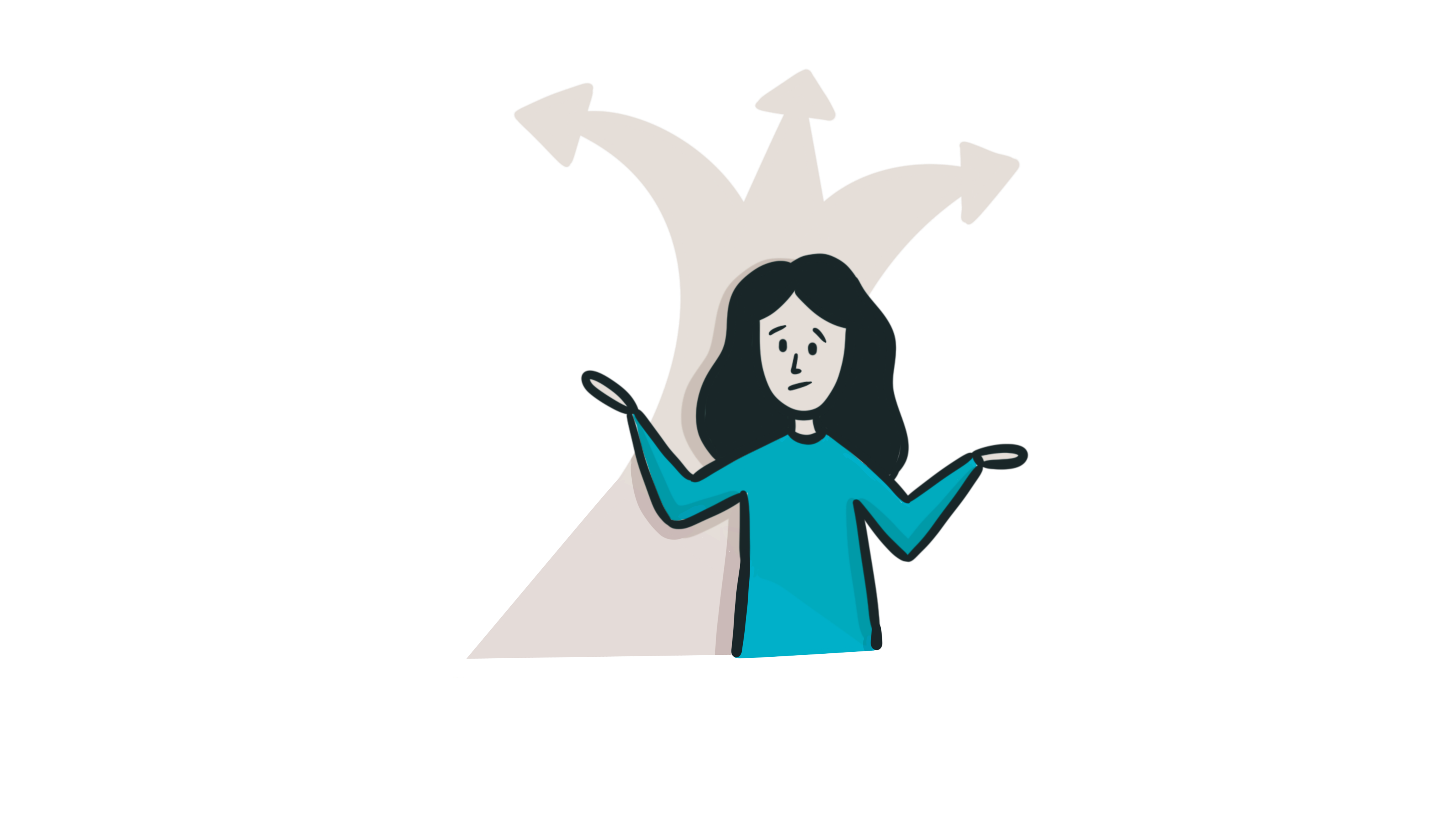 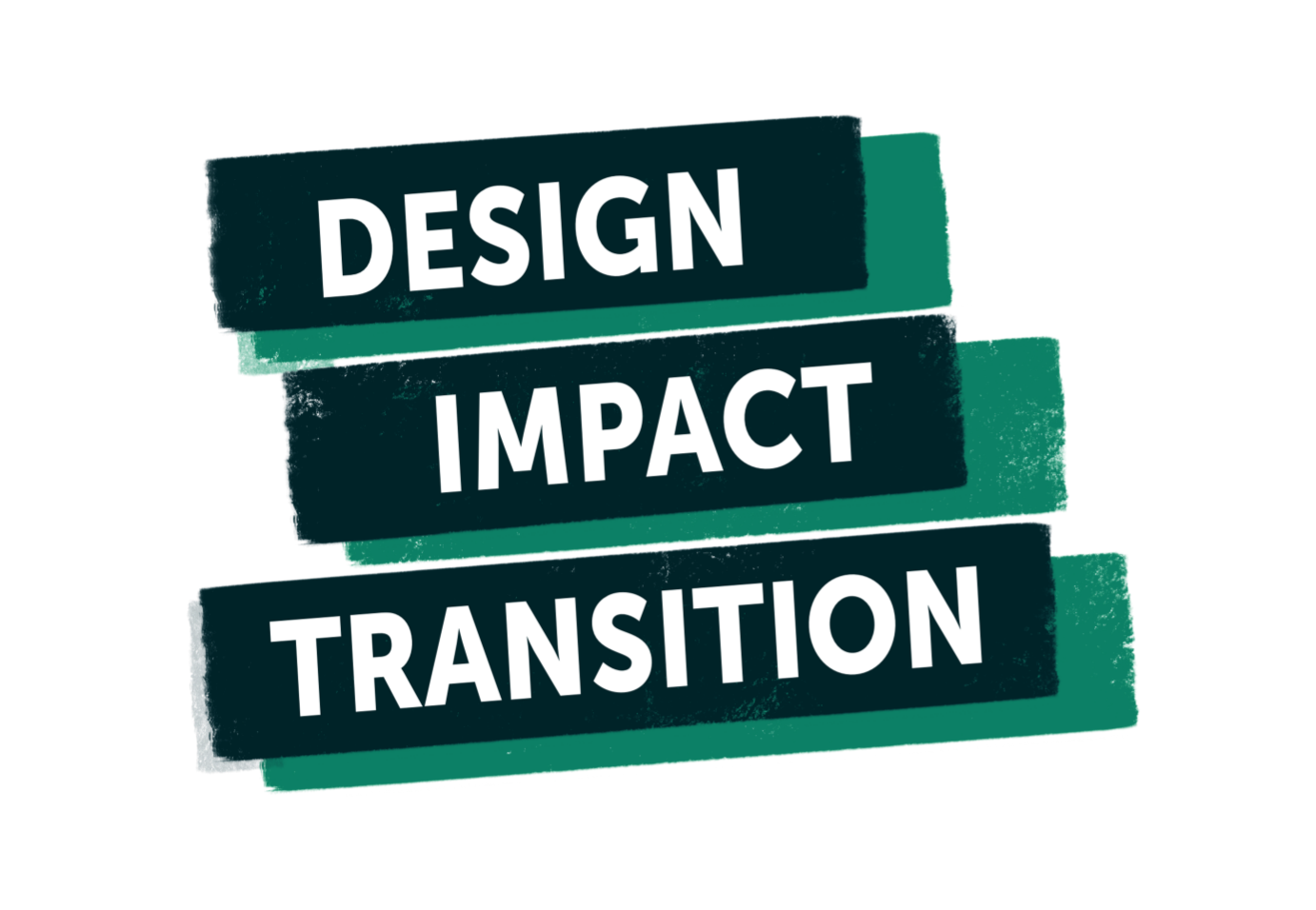 Ethical Dilemmas in 
Transformative Research
Use these cards to help you address ethical dilemmas in your research from a variety of theoretical perspectives.
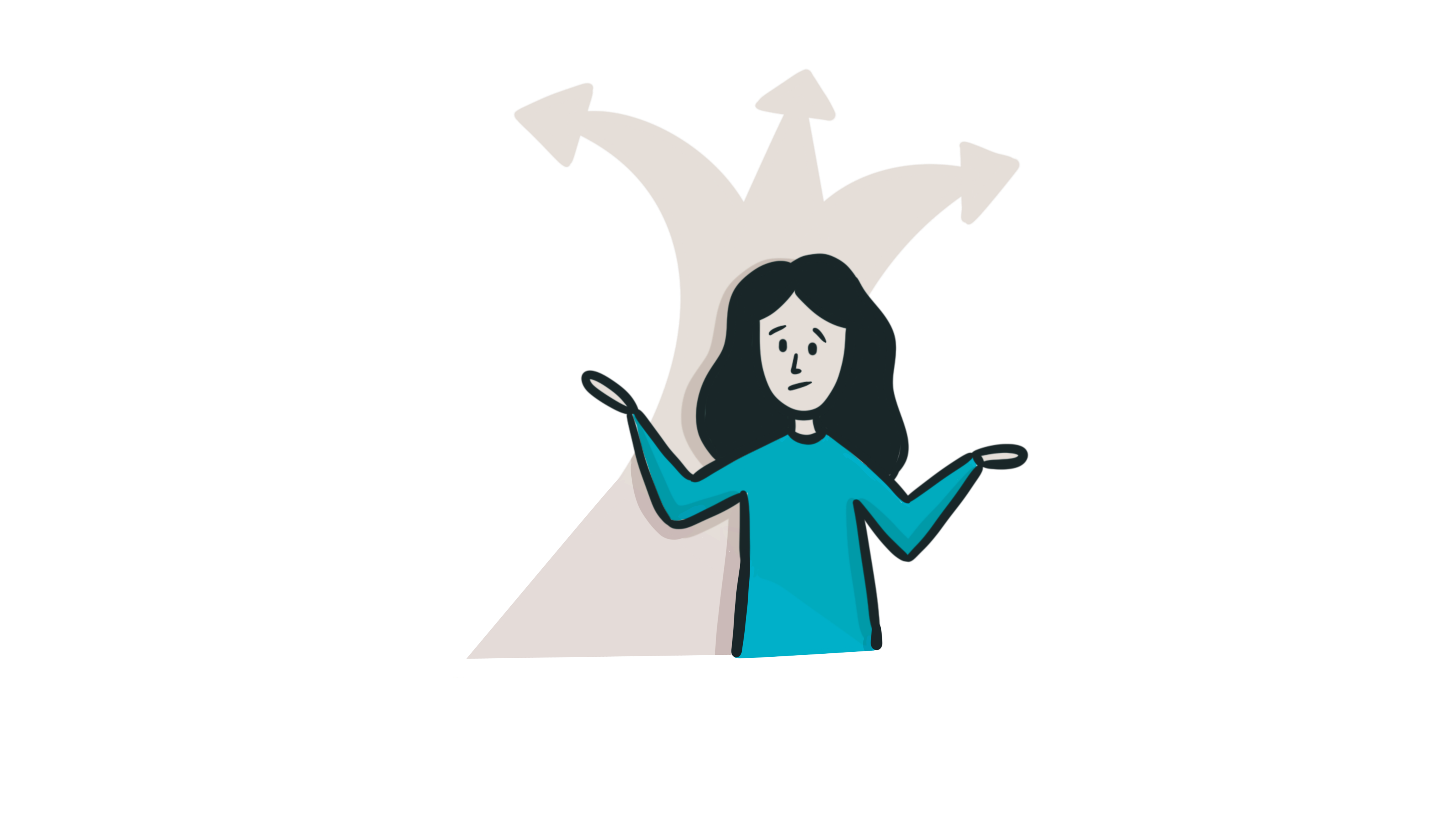 VIRTUE ETHICS
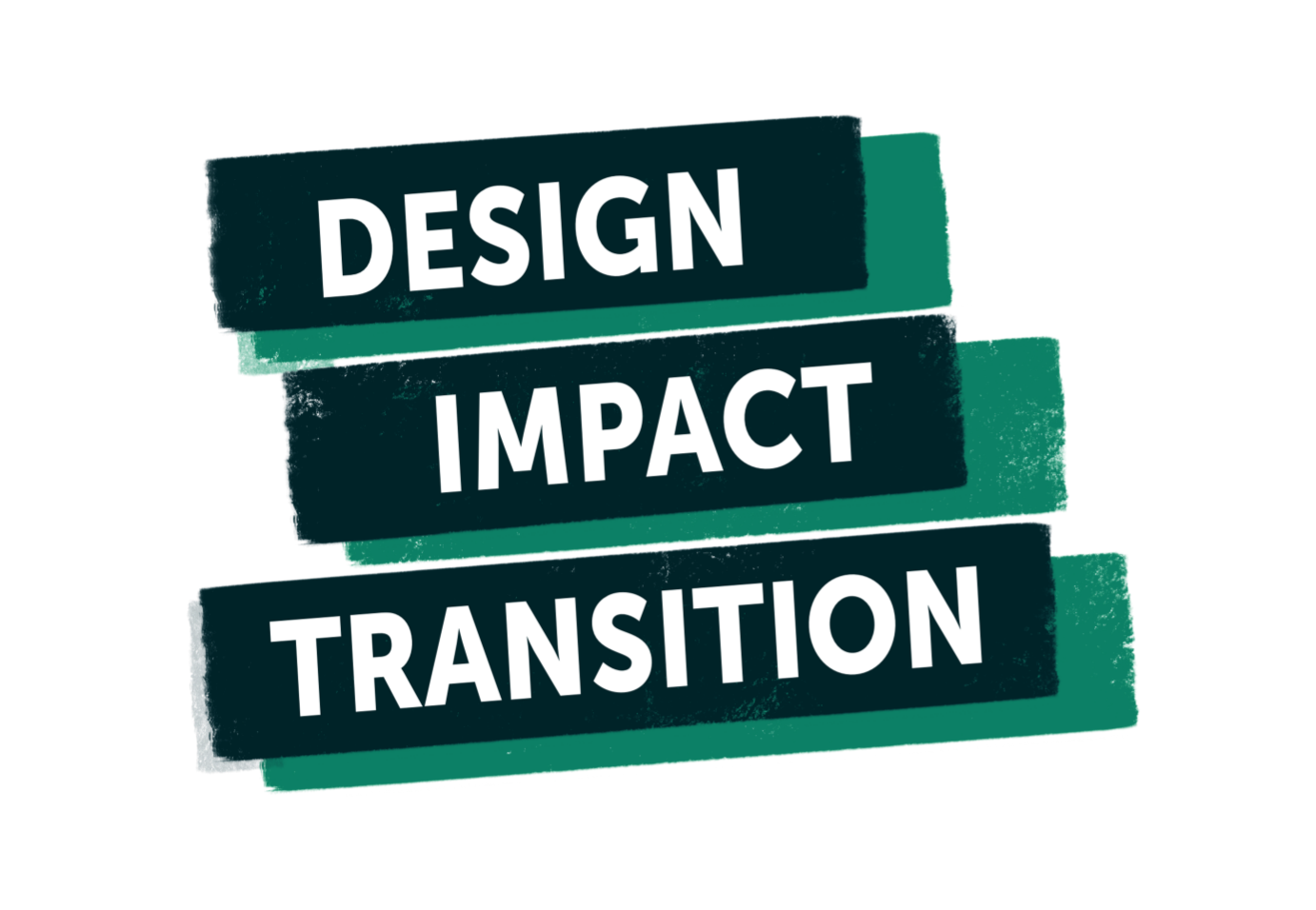 Theory: Virtue ethics
Questions to consider: 

Which virtues could help me in this case?
 




What is the ‘golden mean’ between different reactions to the dilemma?
Courage?
Patience? 
Prudence?
DUTY-BASEDETHICS
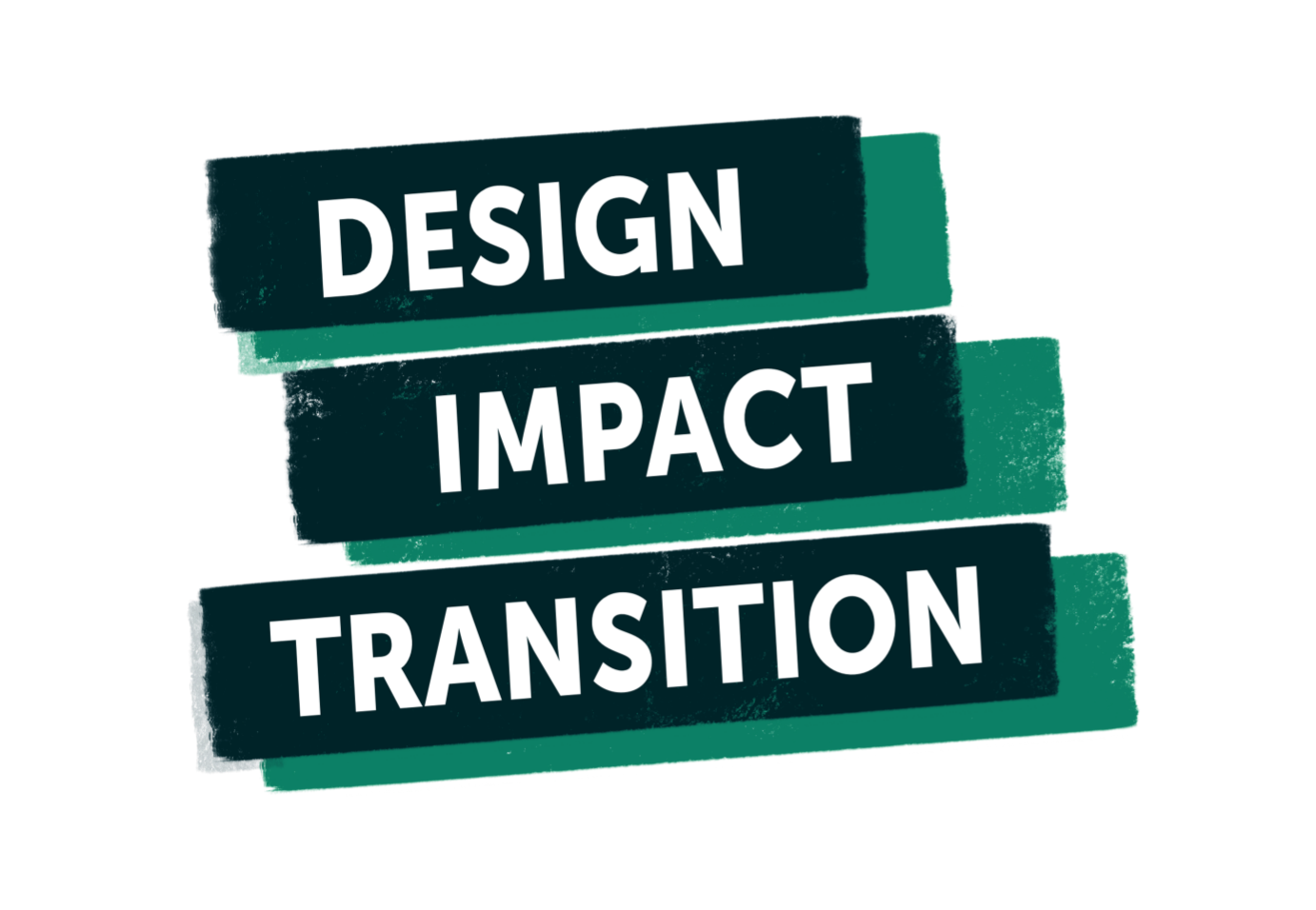 Theory: Duty-based Ethics
Questions to consider: 

Which obligations do I have to the different parties?
  
May I break my promise? 

Do I use my research partners merely as a means or do I really respect their interests?
UTILITARIANISM
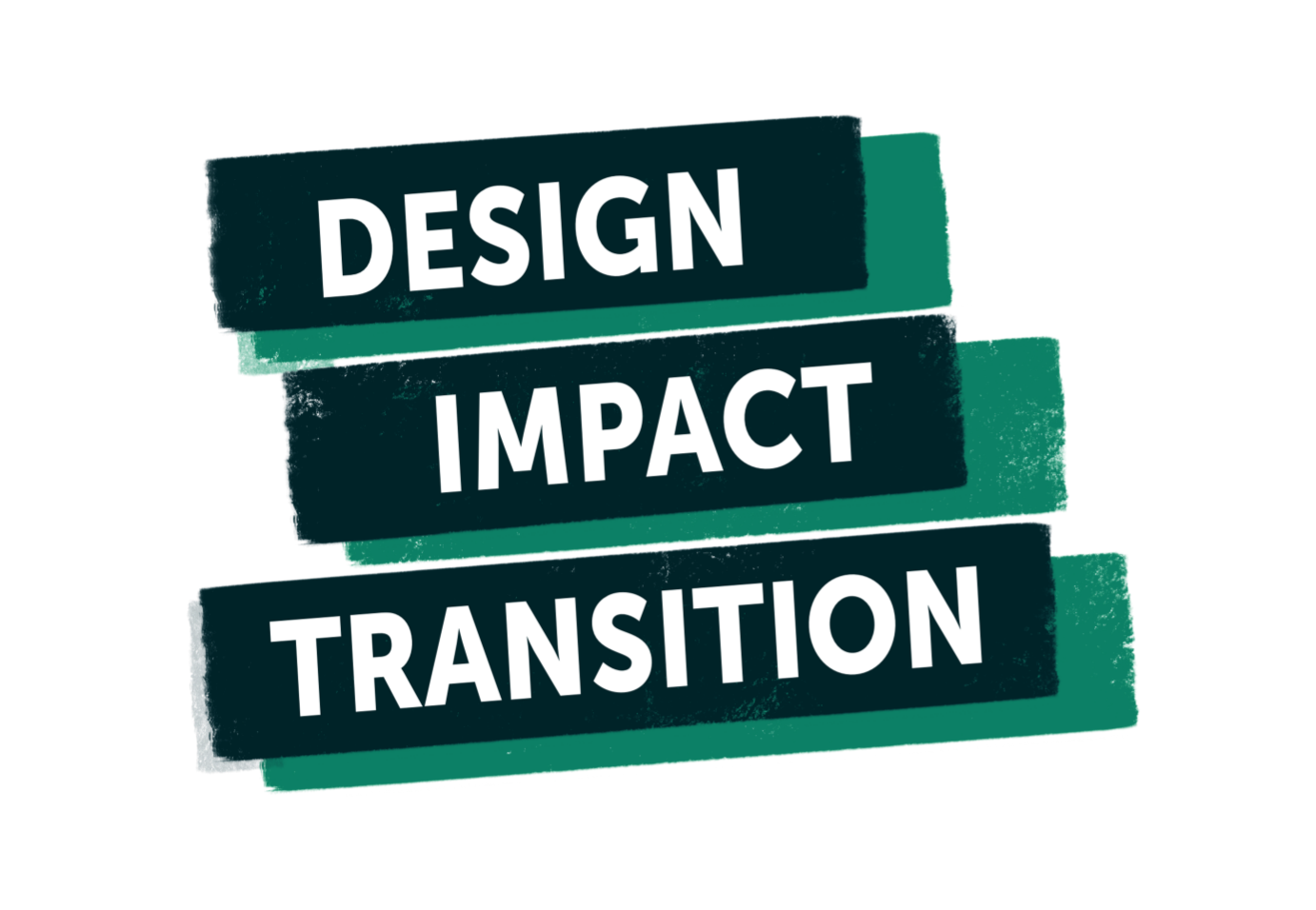 Theory: Utilitarianism
Questions to consider: 

What would be the consequences?  

Which decision will maximize utility / the well-being of the greatest number of people?
How can I calculate this?
CAREETHICS
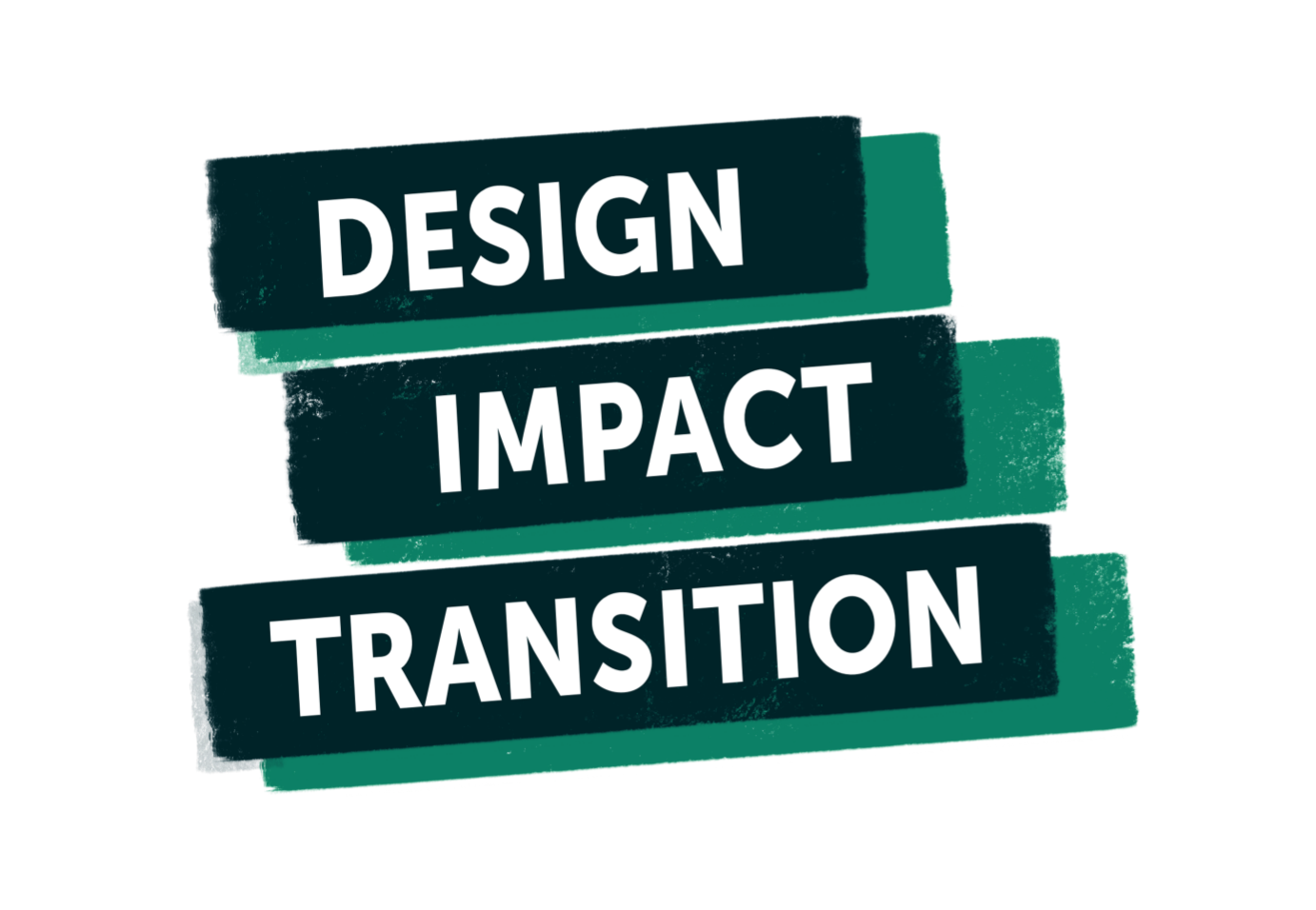 Theory: Care ethics
Questions to consider: 

How can I value the relationships that I have built – and the emotions related to that?  

Which obligations arise from these relationships?

What is the best way to care for the interests of all?
UBUNTUETHICS
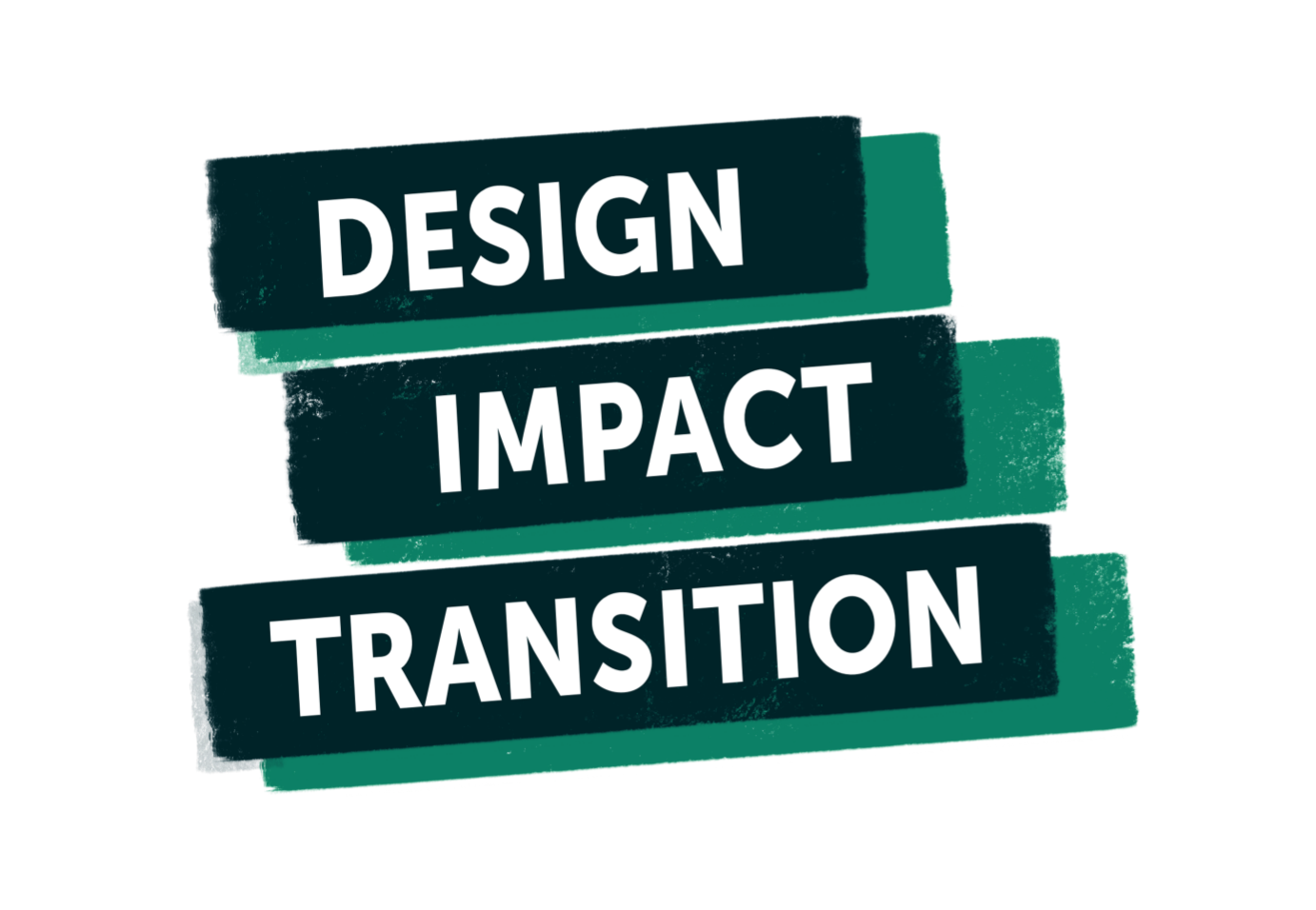 Theory: Ubuntu ethics
Questions to consider: 

Which role does solidarity and community play in this case?  

To which group do I belong, and which duties does that bring?

How can we treat this case as a collective affair?
PRAGMATISM
Theory: Pragmatism
Questions to consider: 

What are the specific demands of this complex situation? 

How can we figure out a ‘pragmatic’ solution?  

What can we learn, and which (new) habits could help to address similar issues in the future?